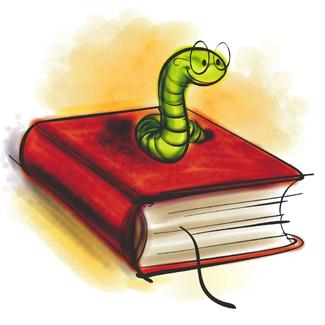 Istituto Comprensivo Alfonso Volpi
Anno scolastico 2017/2018
RESPONSABILE BIBLIOTECA 
DOCENTE PATRIZIA CATALANO
Totale libri letti suddiviso per corsi
87
224
258
339
118
Totale libri letti
33
199
158
277
133
216
245
Libri letti divisi per sezioniPERIODO OTTOBRE-MAGGIO
Libri letti divisi per sezioniPERIODO OTTOBRE-MAGGIO
Libri letti divisi per sezioniPERIODO OTTOBRE-MAGGIO
Immagina questa biblioteca come una grande tavola imbandita, in cui puoi assaggiare ogni tipo di cibo…
LIBRI STUZZICHINO  per lettori poco motivati (fumetti e narrazioni brevi)
LIBRI ANTIPASTO  veloci da leggere, come mangiucchiare le patatine (Piccoli Brividi, Geronimo Stilton)
LIBRI PRIMI PIATTO  per chi ha un certo appetito (dalle 100 alle 200 pagine)
LIBRI SECONDO PIATTO  per chi ha una fame insaziabile e starebbe sempre in biblioteca
Quali sono i generi preferiti?
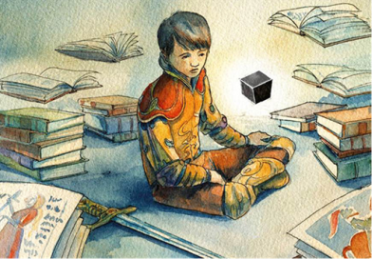 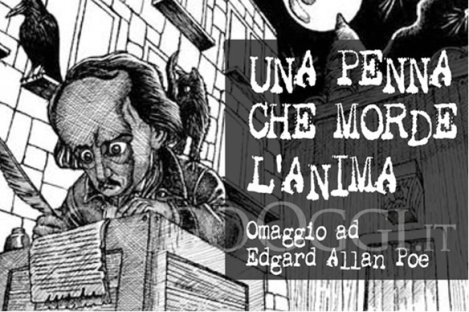 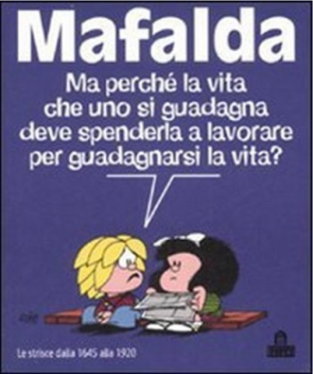 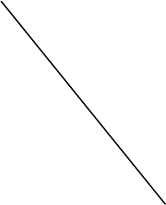 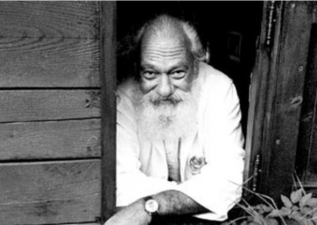 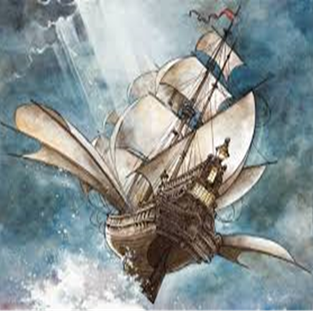 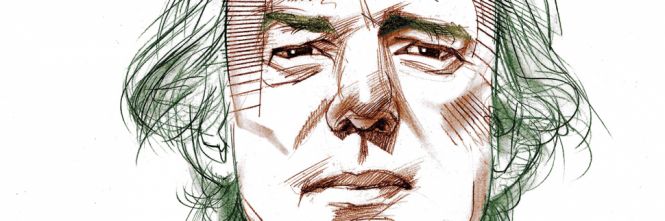 Chi ti ha consigliato cosa leggere?
Quanti libri hai letto?